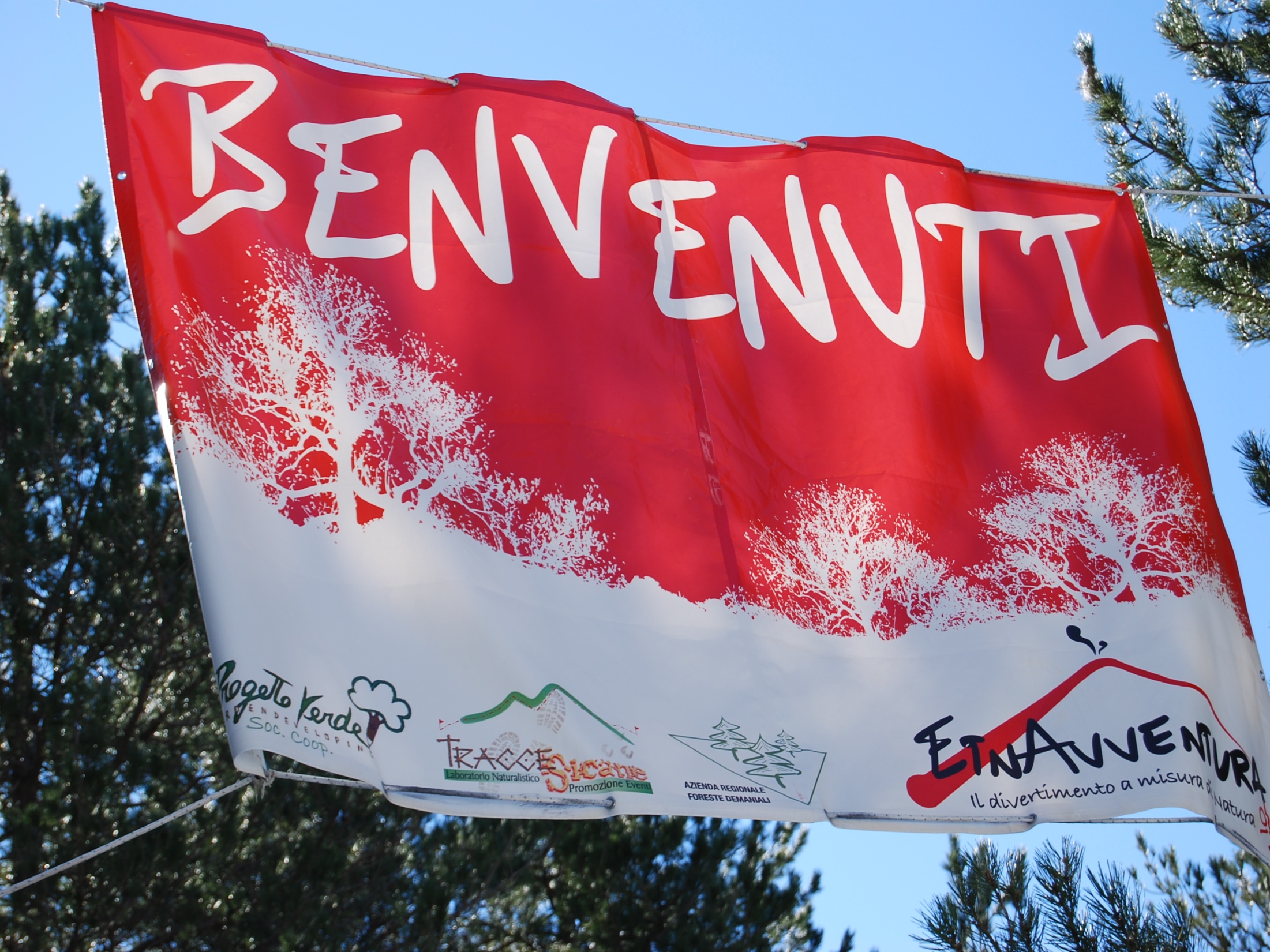 Il progetto EtnAvventuraEcocampus dell’Etna
Cos’è:
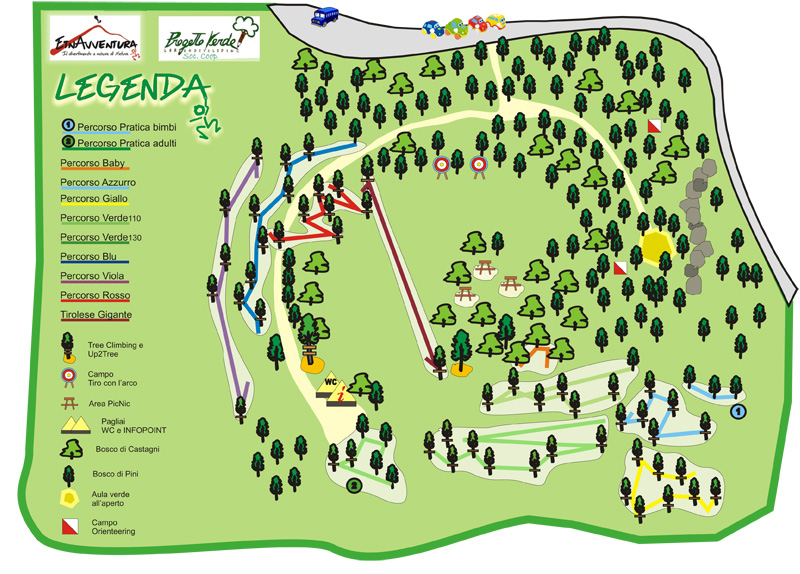 Passione
IDEA
Attività
Compatibili con l’Ambiente.
Piacevoli ed interessanti per i fruitori.
In linea con l’impianto legislativo Regionale in materia di Parchi e Riserve Naturali.
[Speaker Notes: L’idea è quella di mettere a frutto]
MISSION
Fruizione attenta e partecipata della Natura, mediante attività ecocompatibili, portatrici di una nuova cultura dell’Ambiente e delle sue identità culturali, antropologiche, enogastronomiche che forti ancora permangono su tutto il territorio e che occorre conservare e diffondere alle nuove generazioni.
MISSION
Promuovere la diffusione dello “sport al naturale”, in una “palestra naturale”, attraverso la pratica degli sport outdoor quali percorsi sospesi sugli alberi, mountain bike, orienteering, trekking, ecorunning etc… etc…
2003 TRACCE SICANE 
         Turismo Verde
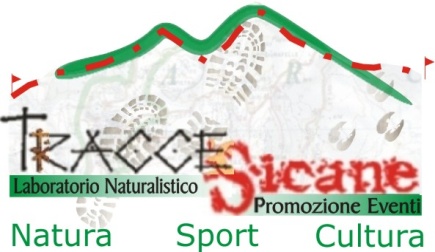 Dichiarazione di Quebec: “l’Ecoturismo è un modo responsabile di viaggiare in aree naturali, conservando l’ambiente e sostenendo il benessere delle popolazioni locali”.
- Luglio 2008 primo parco avventura sulle Madonie
- Settembre 2008 ETNA
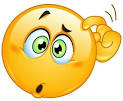 ETNA…questa sconosciuta!
2008 PROGETTO POLICORO
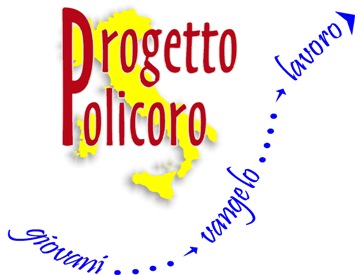 AdC Diocesi di Cefalù
Formazione Regionale e Nazionale
Competenze tecniche e strumenti: dall’idea 
alla sua elaborazione e realizzazione 
– dal business plan ad un progetto concreto e verificabile.
Importanza della rete
Nuovo modus operandi
IMPORTANZA DELLA PERSONA
Non esistono formule magiche per creare lavoro.
 Occorre investire nell’intelligenza e nel cuore delle persone (Don Mario Operti).
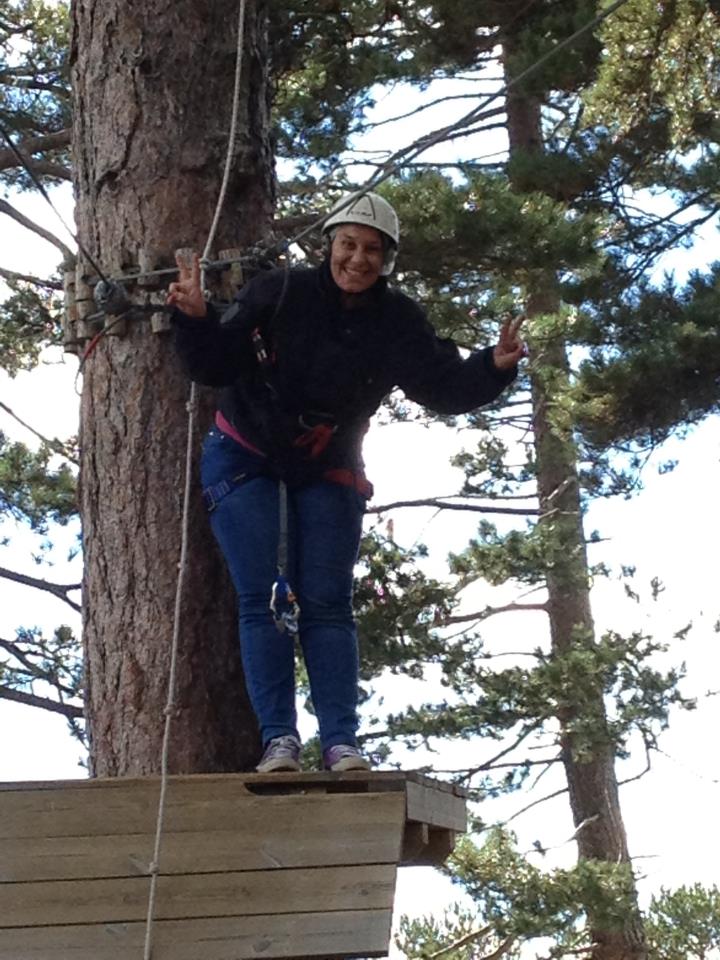 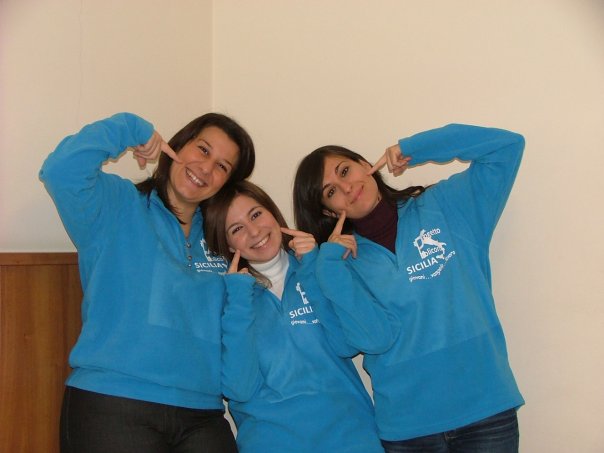 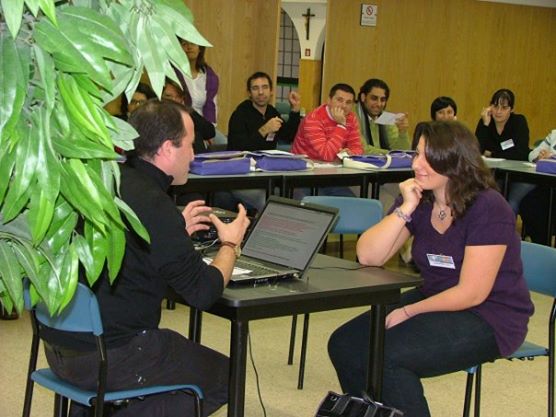 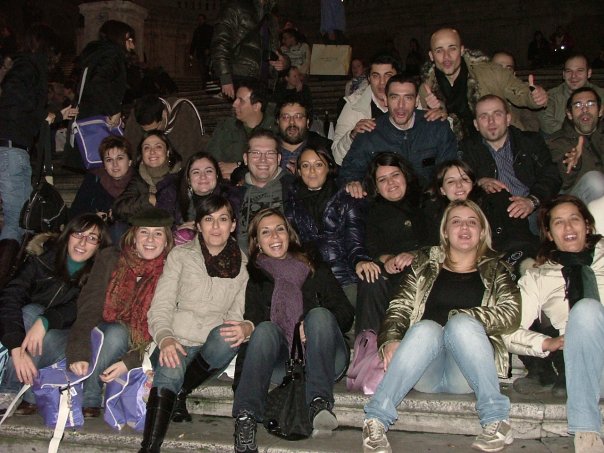 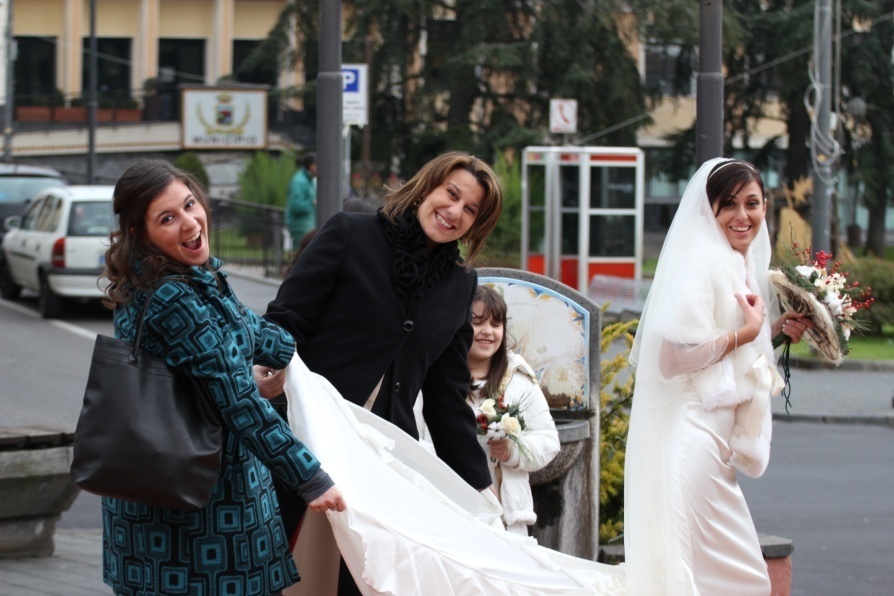 Rete territoriale
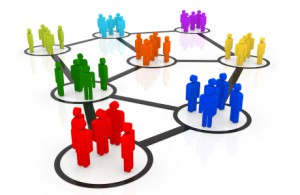 Progetto Policoro 
Diocesi di Cefalù e Catania
ARFFDD
Ente Parco Dell’Etna
Comune di Ragalna
ConfCooperative
Enti di sviluppo locali
IRCAC
Etc…etc…
Progetto Verde Soc. Coop. Agricola
Si diversifica
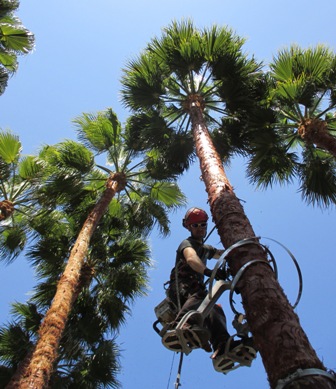 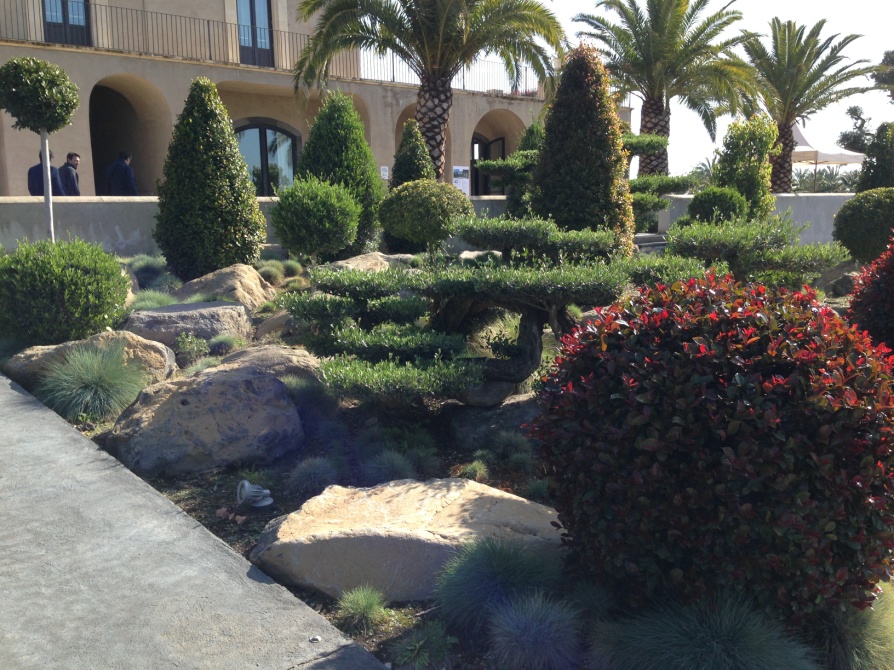 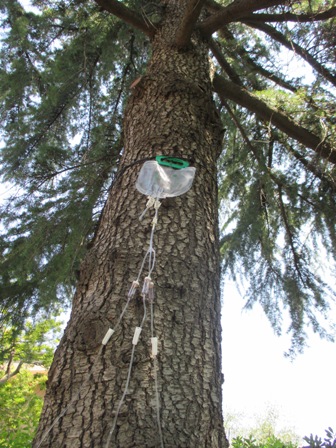 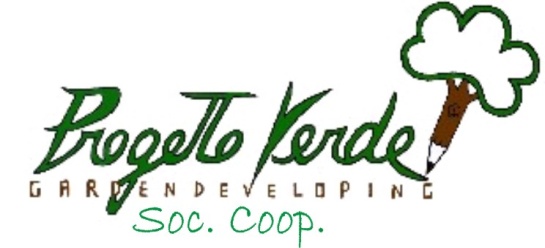 25 Giugno 2010
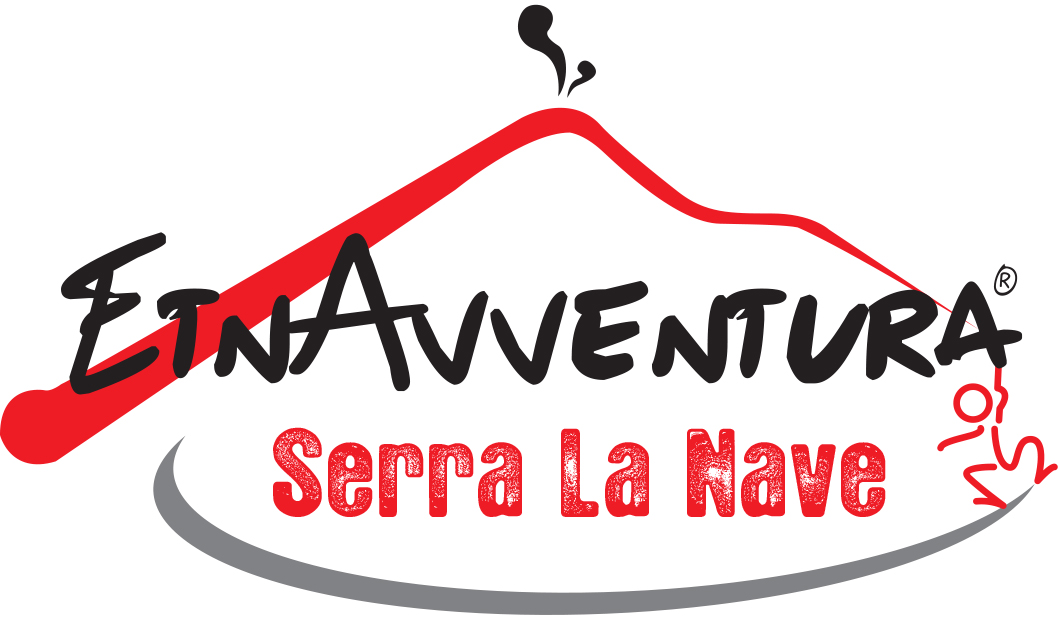 EtnAvventura Scsd
ATTIVITA’
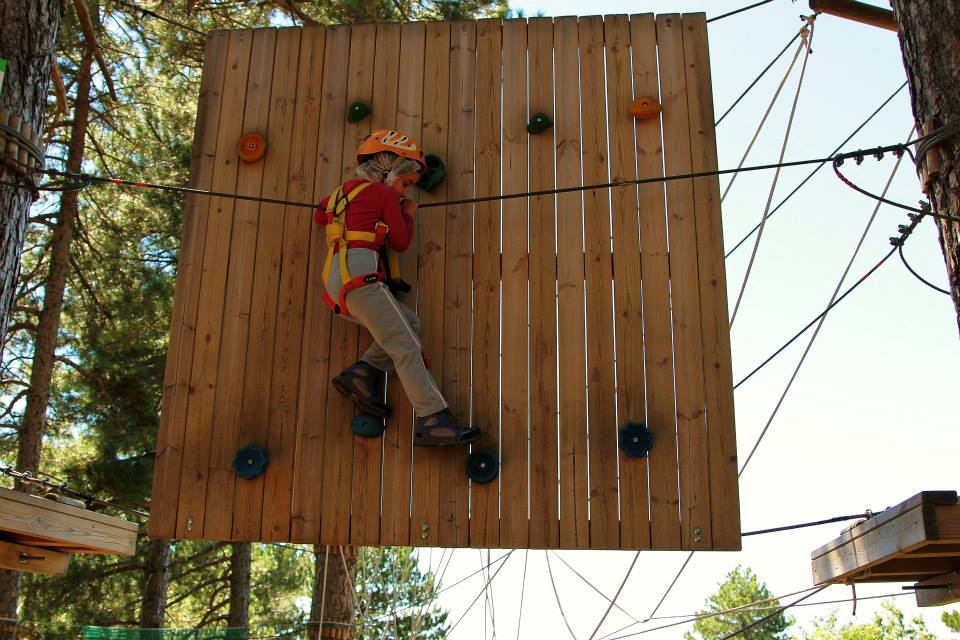 PARCO AVVENTURA
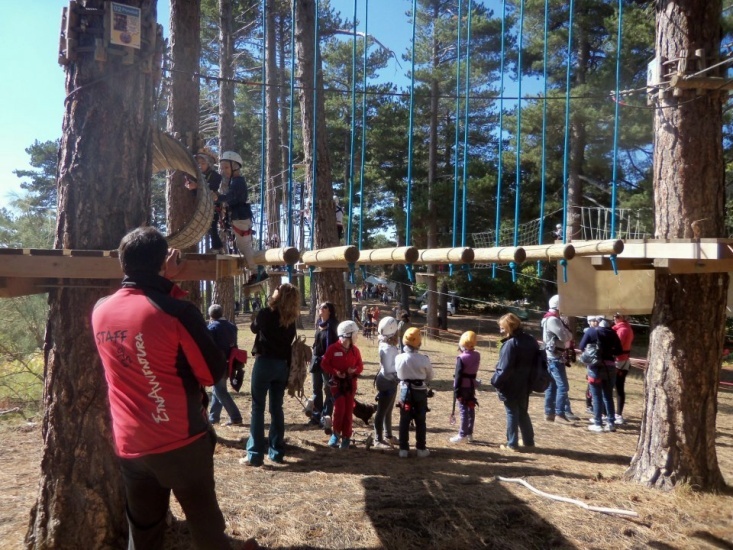 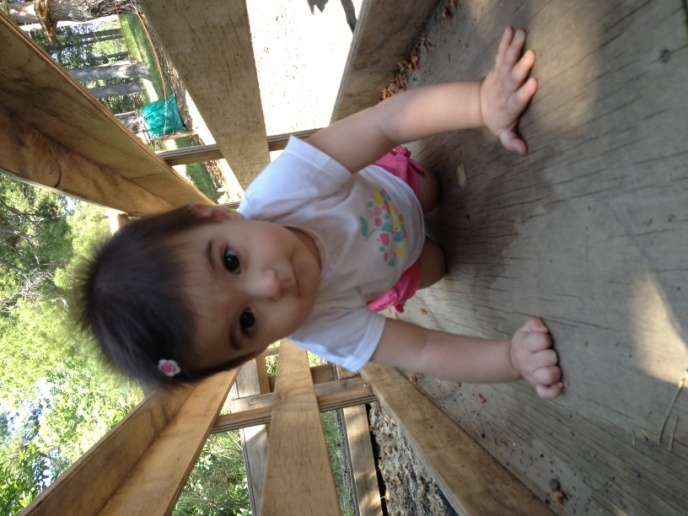 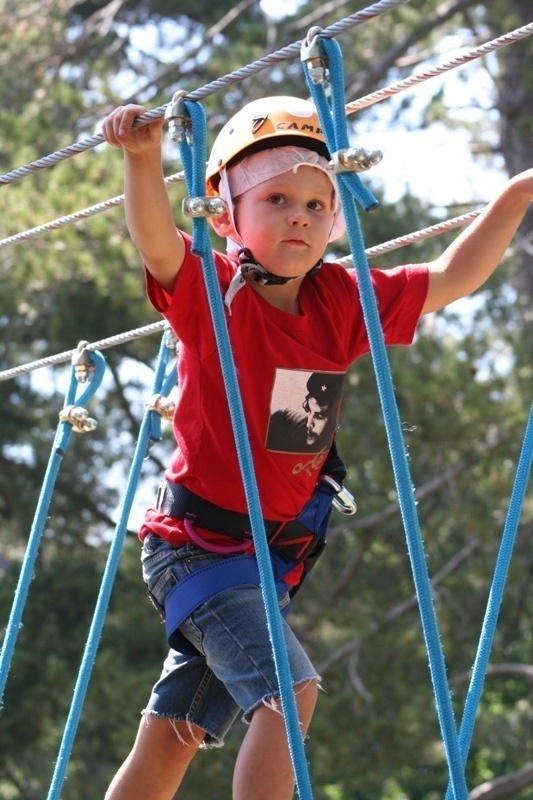 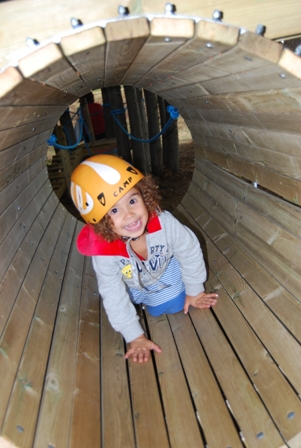 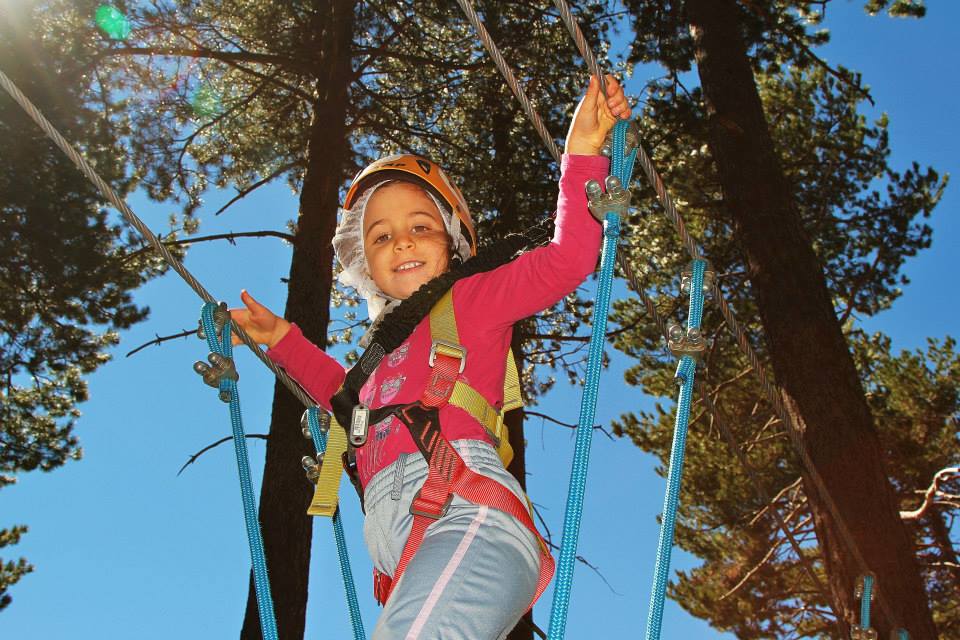 ATTIVITA’
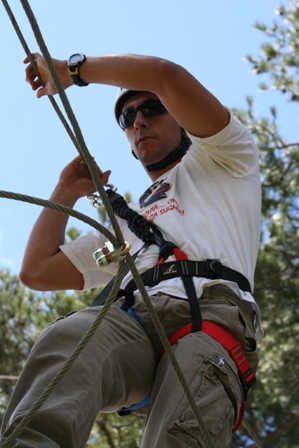 PARCO AVVENTURA
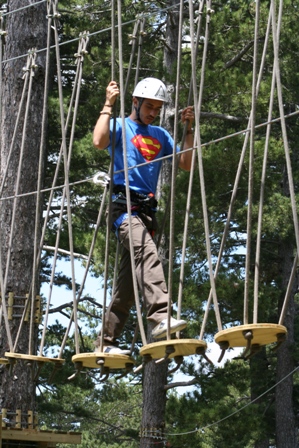 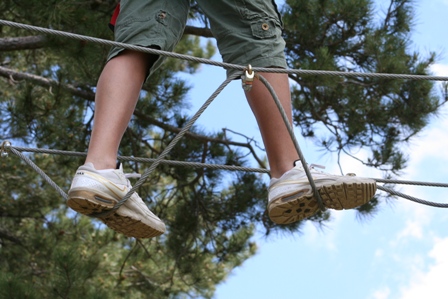 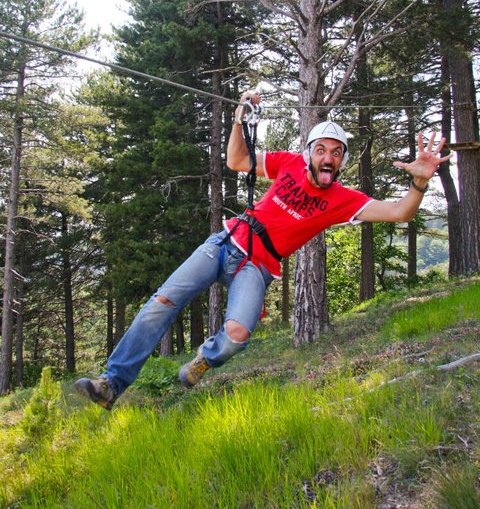 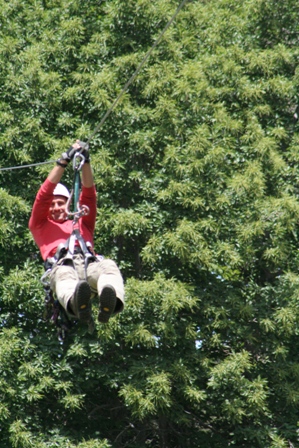 Per i più grandi
ATTIVITA’
Scuole ed Educazione Ambientale
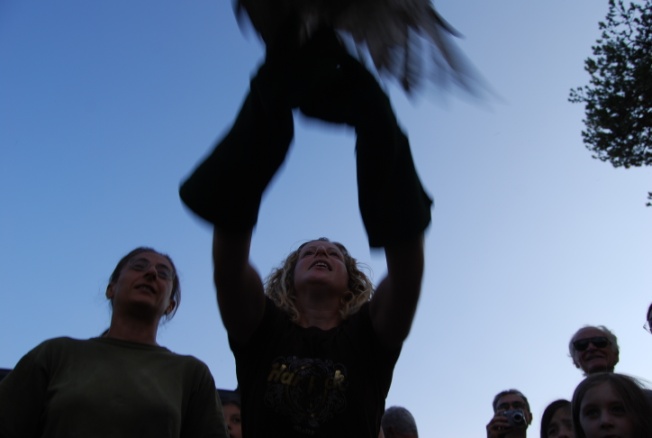 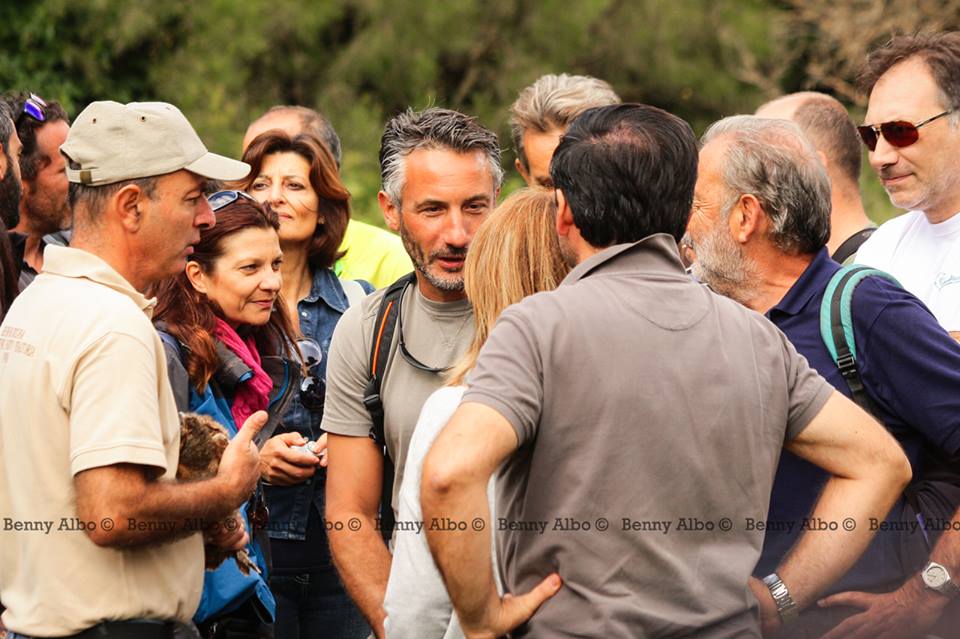 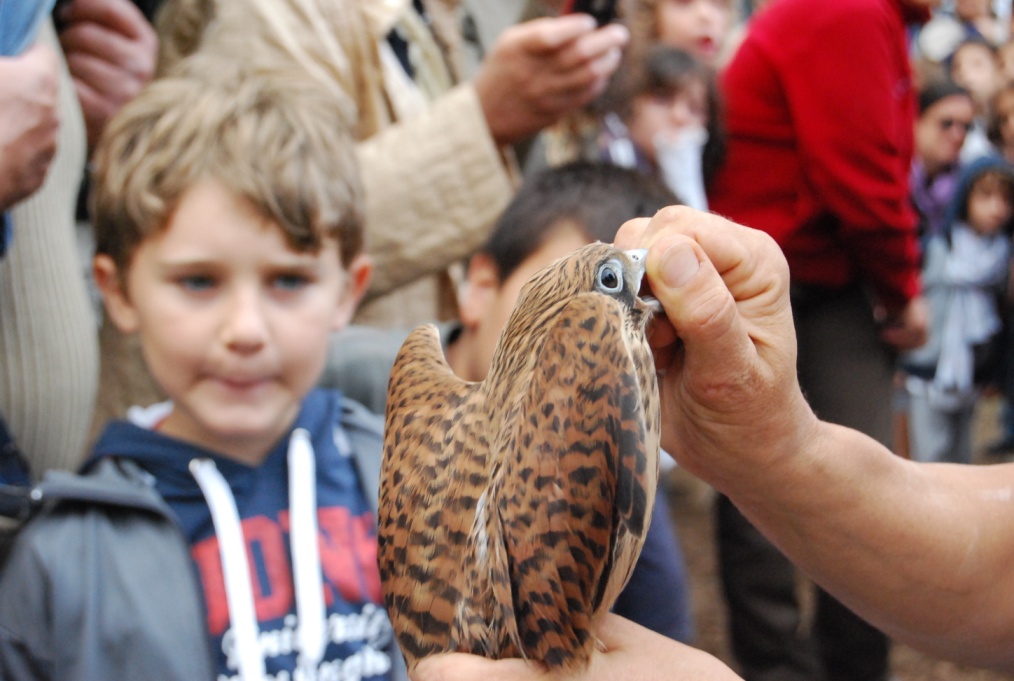 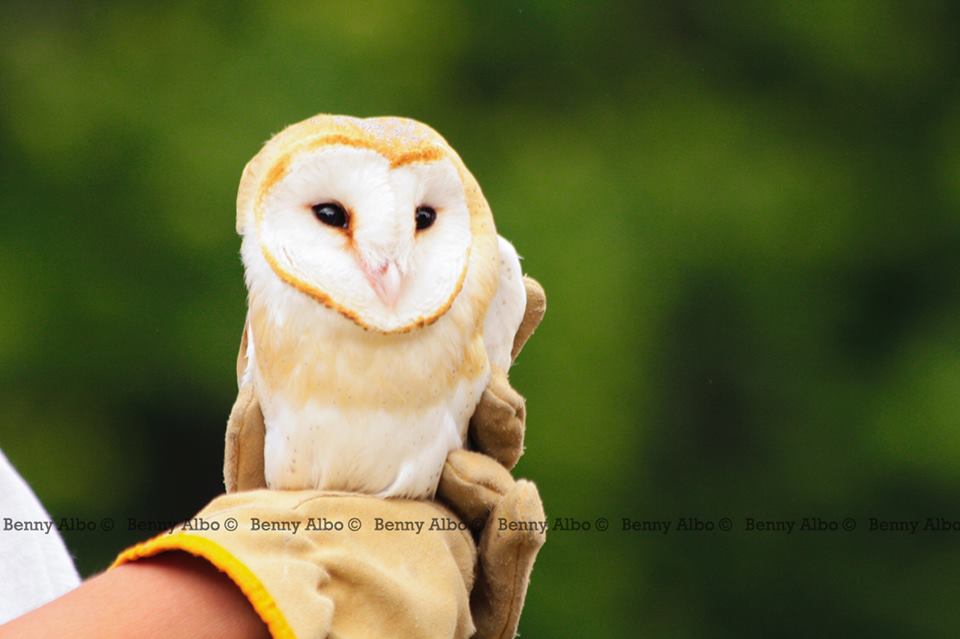 Scuole ed Educazione Ambientale
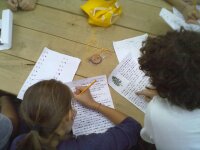 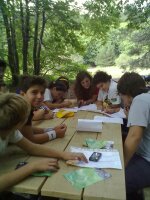 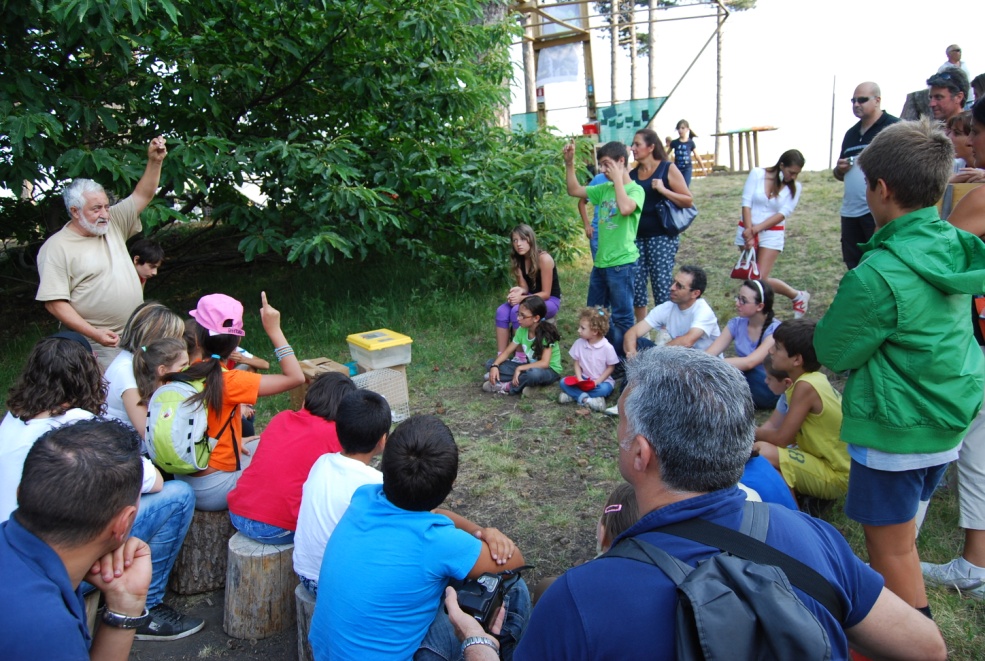 Aula Verde OutDoor
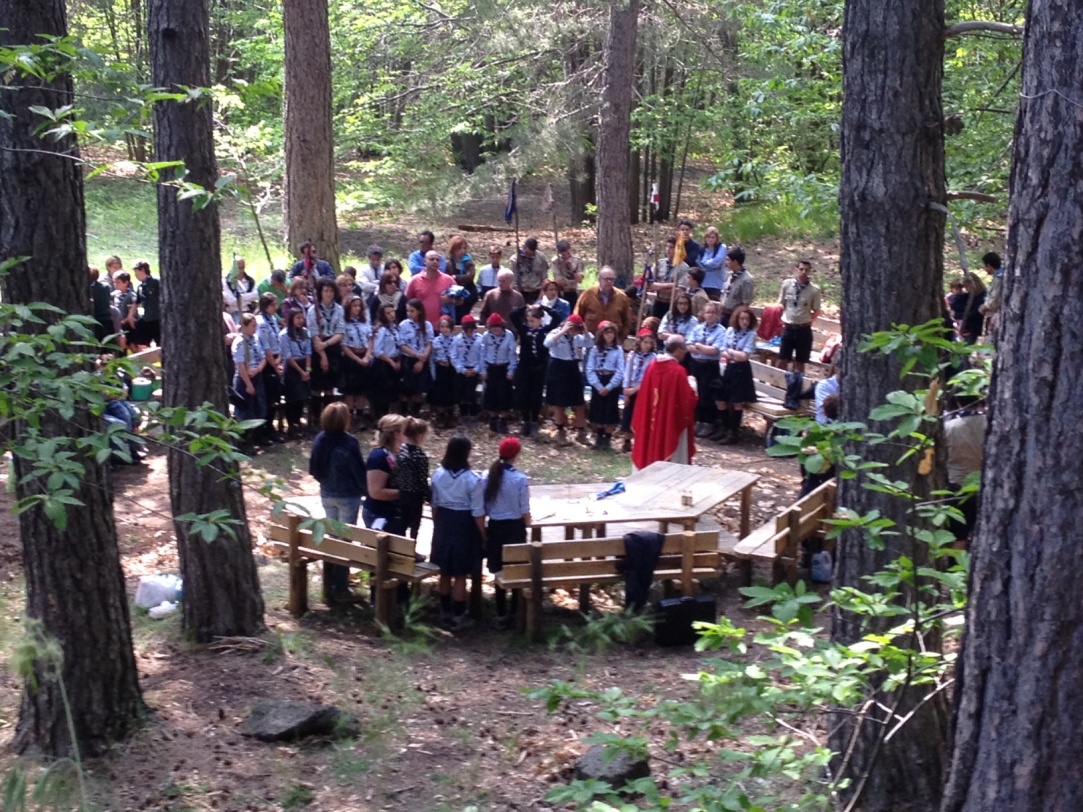 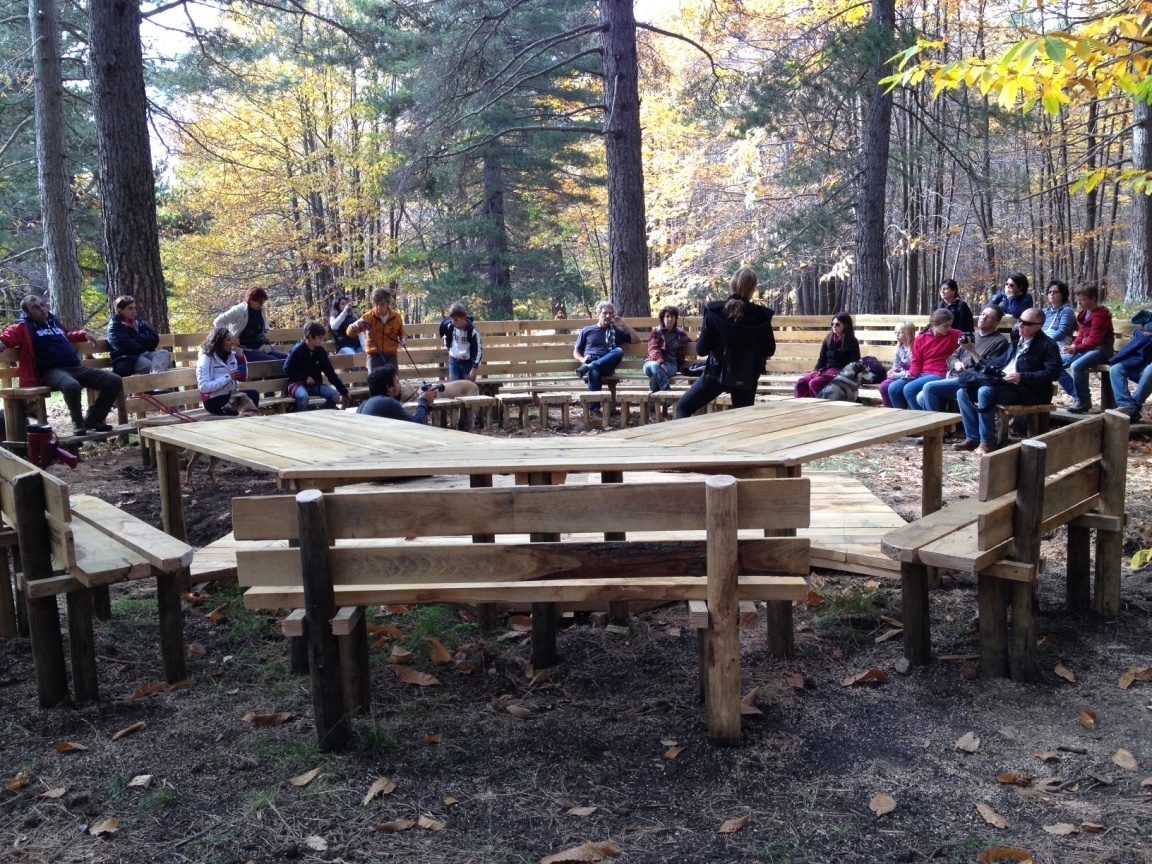 Sport Outdoor
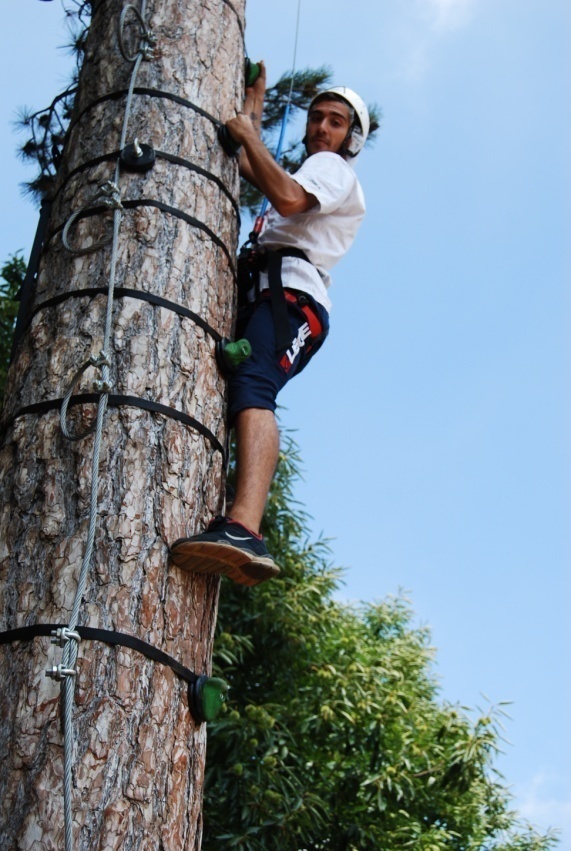 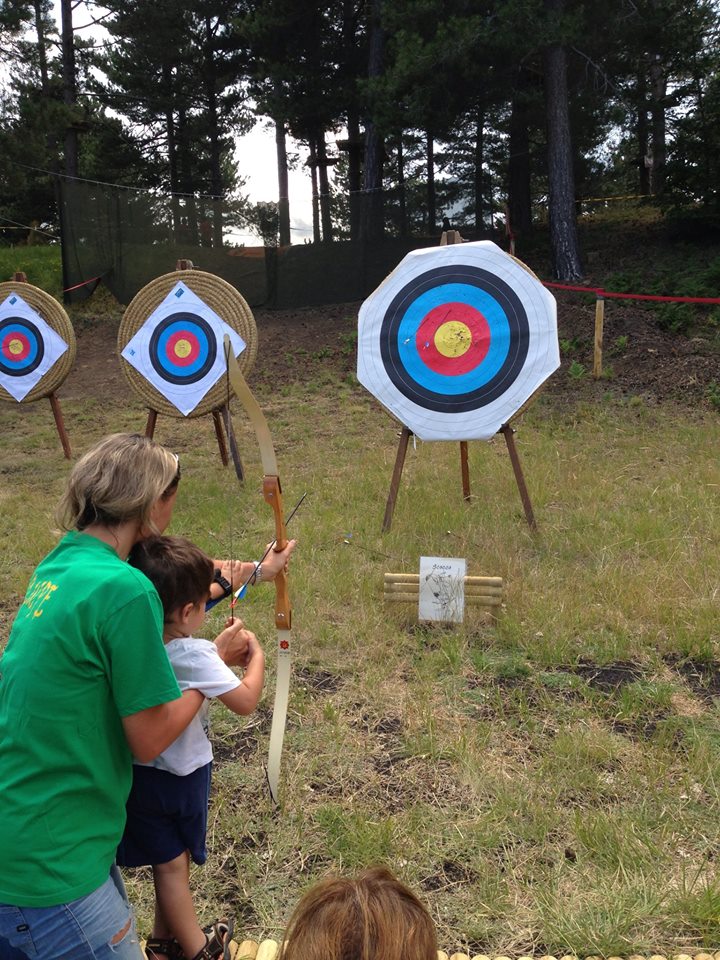 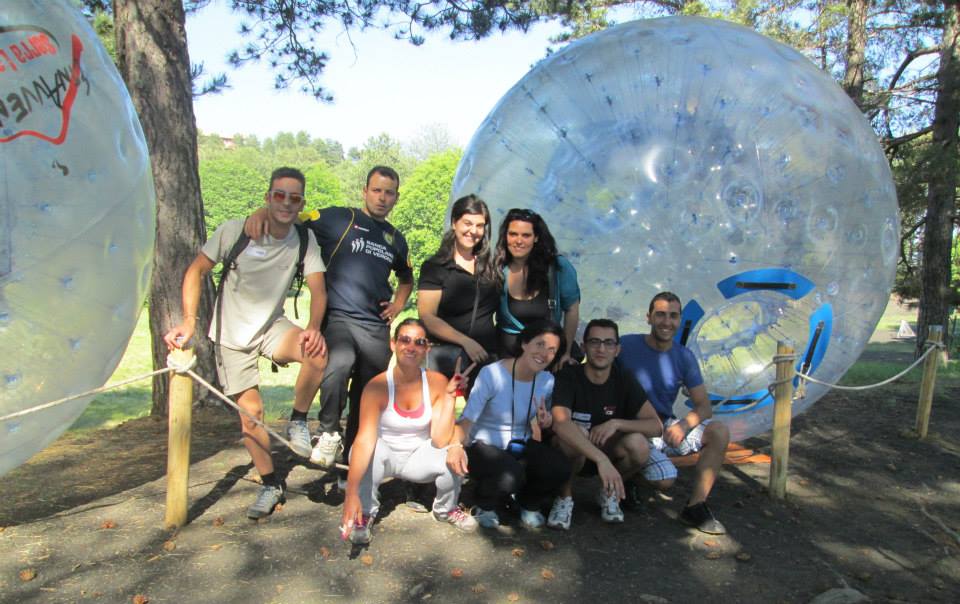 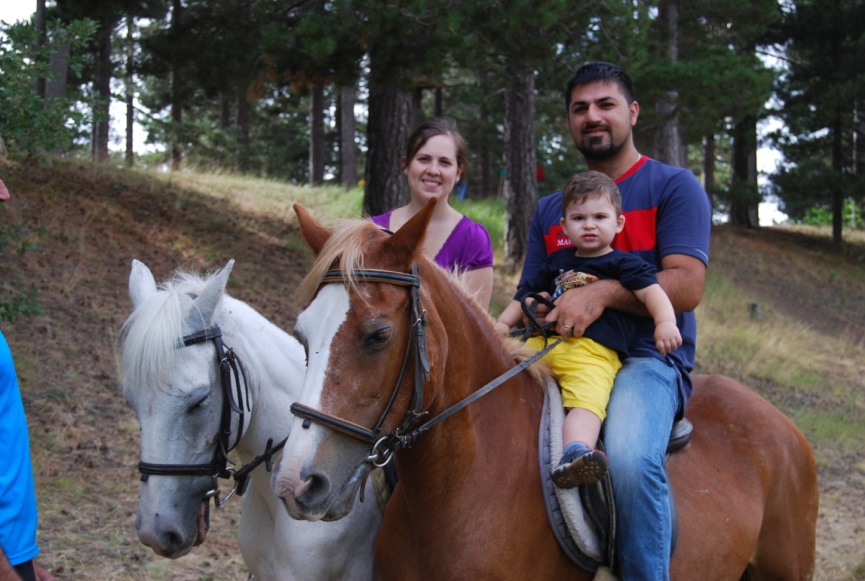 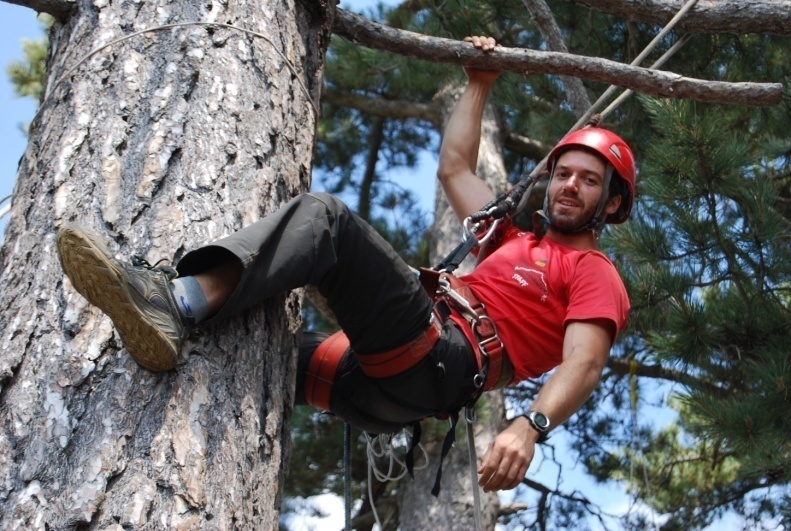 Eventi didattici gratuiti
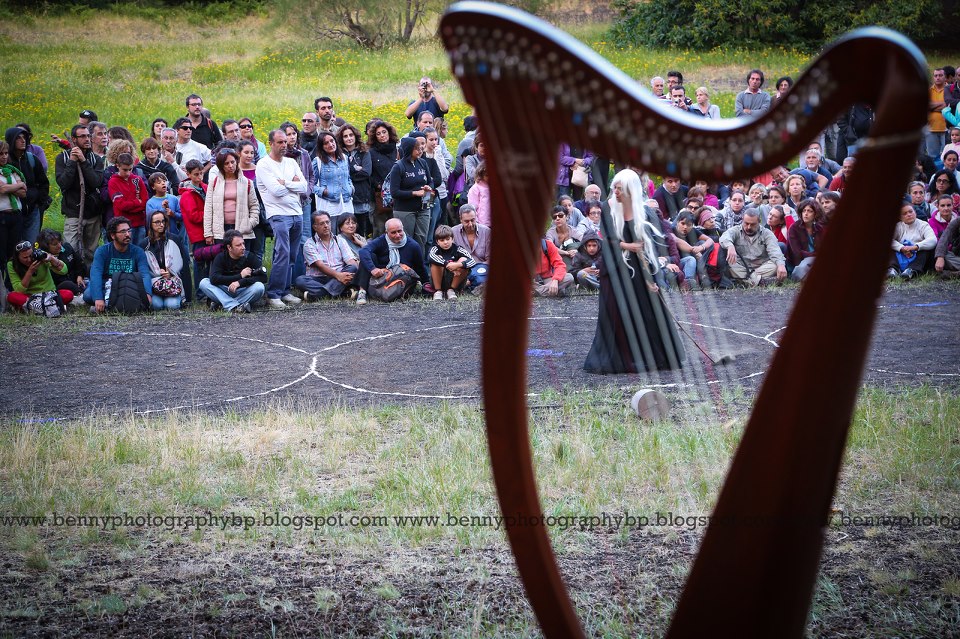 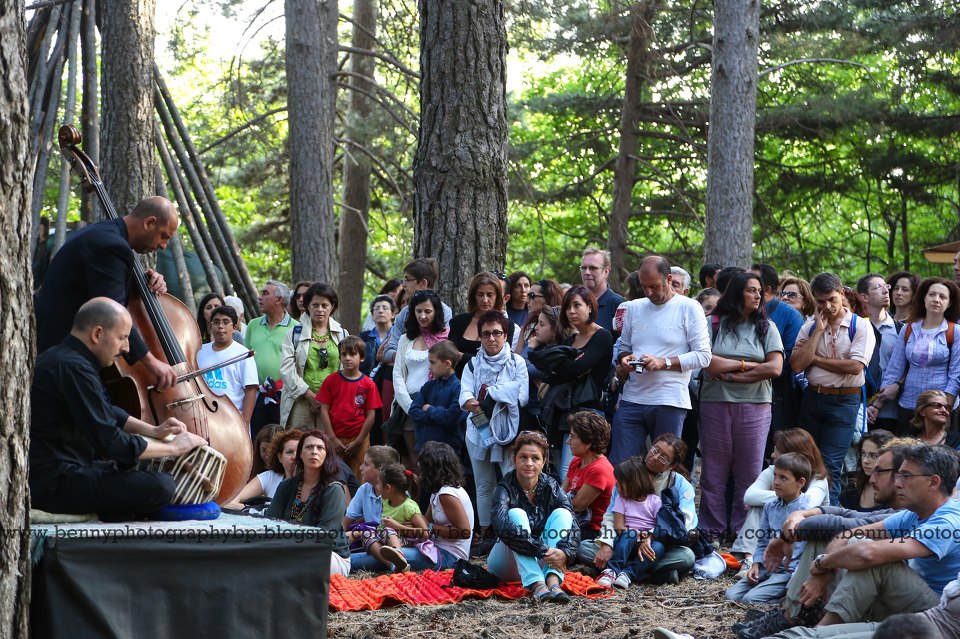 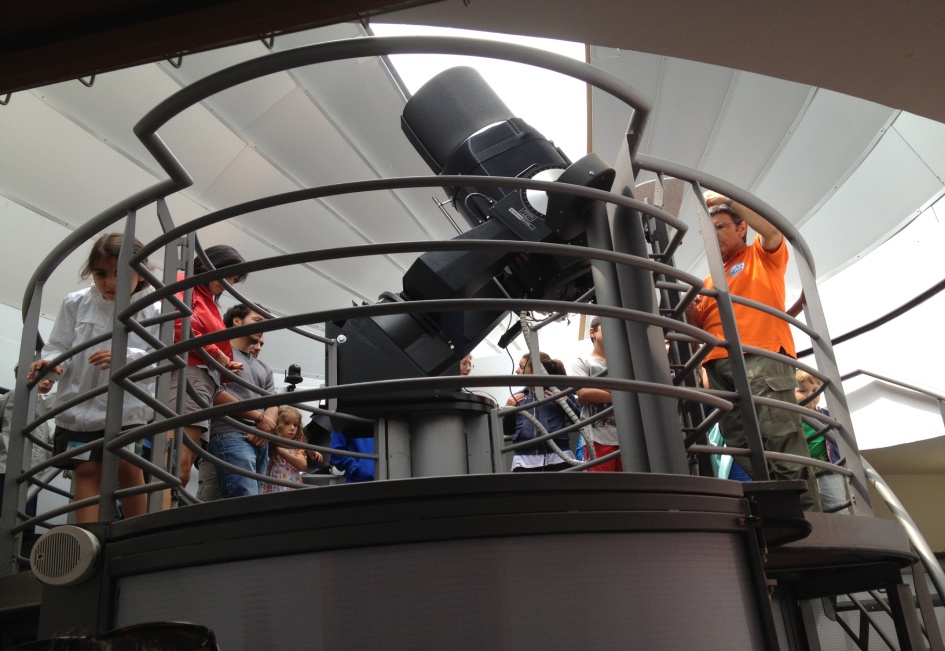 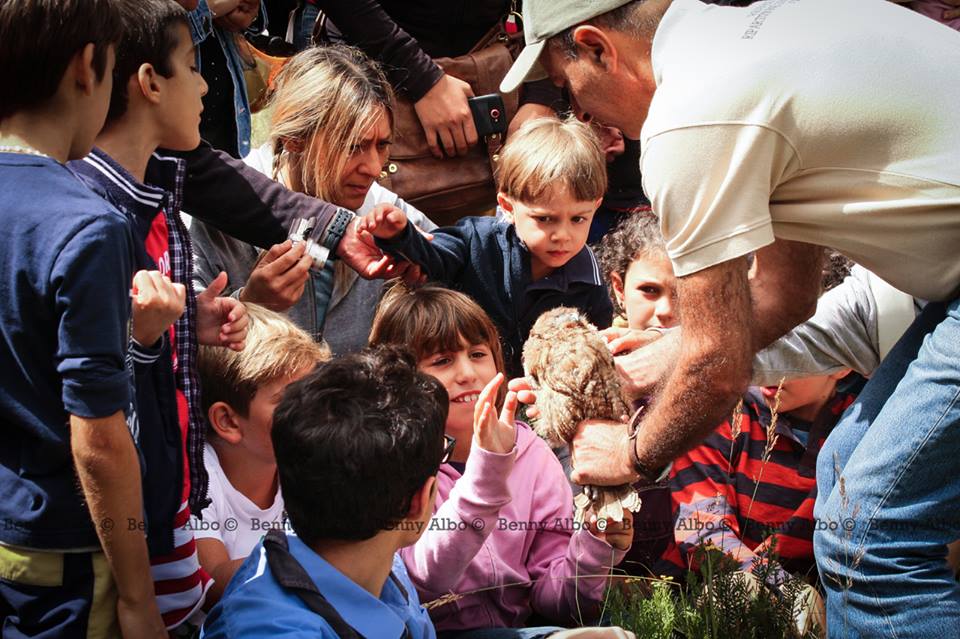 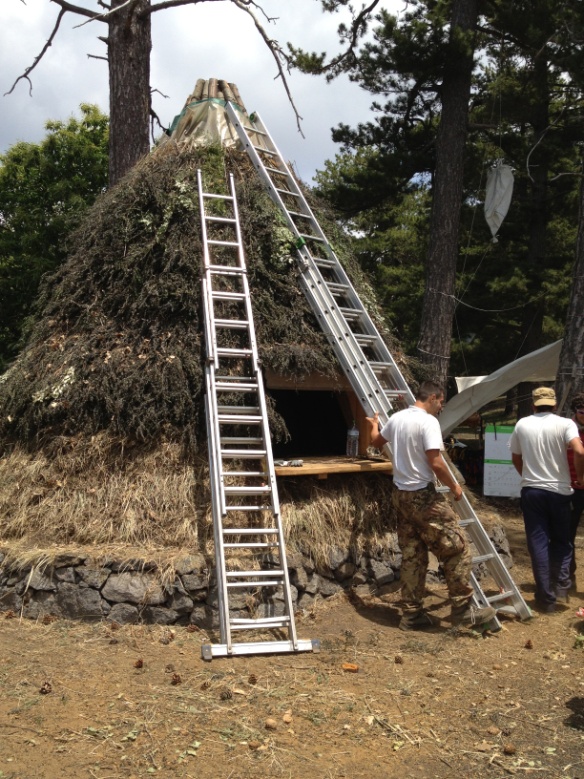 Tradizione
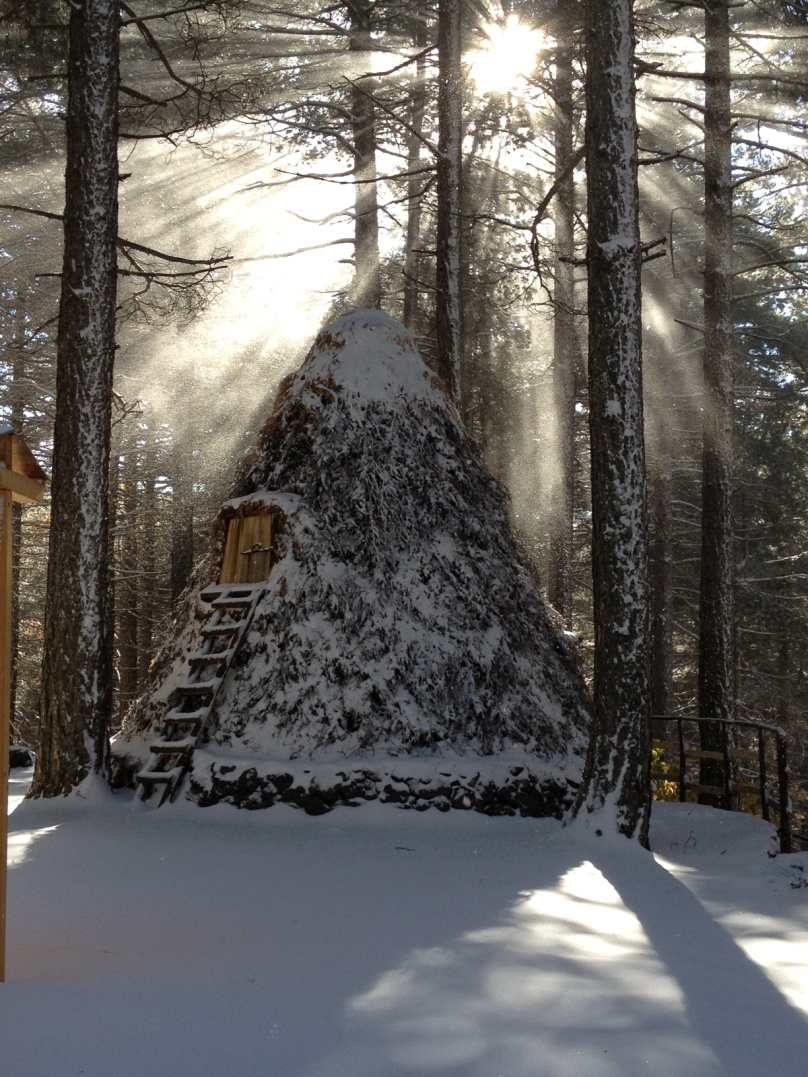 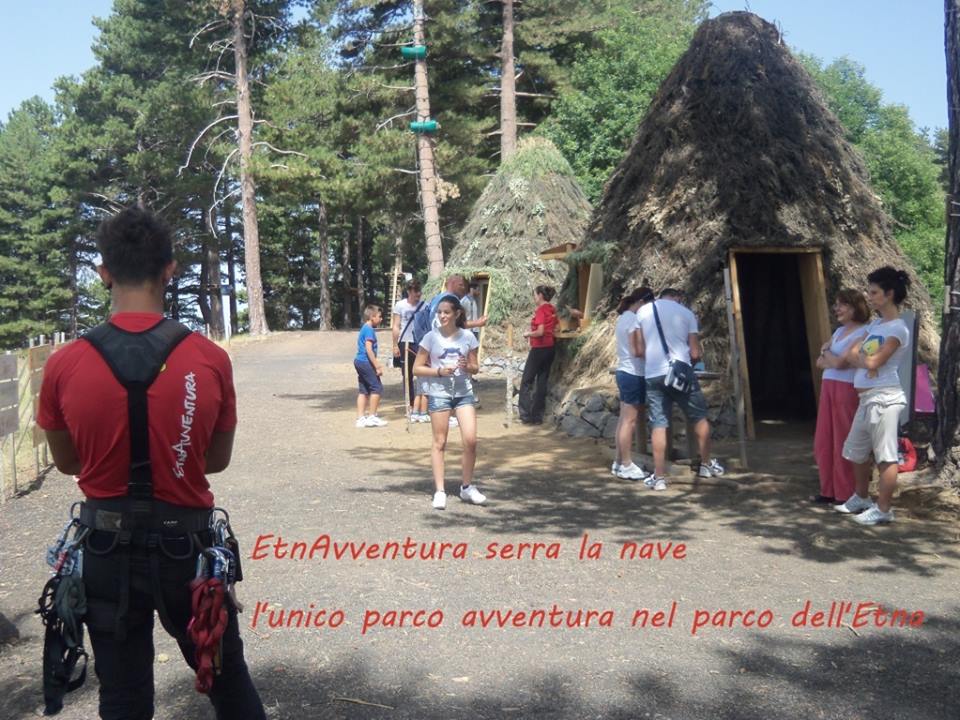 Rete work in progress
Associazioni ambientaliste
Associazioni Culturali e Sportive
Ricettività
Punti Ristoro
Cooperative Sociali
Centri per il disagio giovanile
Agenzie/ditte di servizi escursionistici
promozione dei prodotti tipici e dell’ artigianato
Convenzione osservatorio astrofisico
Convenzione Funivia dell’Etna
Sviluppo del Territorio
Diversificazione dei servizi turistici mediante la creazione di attività complementari quali escursionismo, equiturismo, mountain bike, sci, sci di fondo e tante altre ancora che siano motivo di attrazione verso il turista.
Posti di lavoro
destagionalizzazione
Incremento delle presenze
Crescita delle attività ricettive
STAFFFFF ;-)
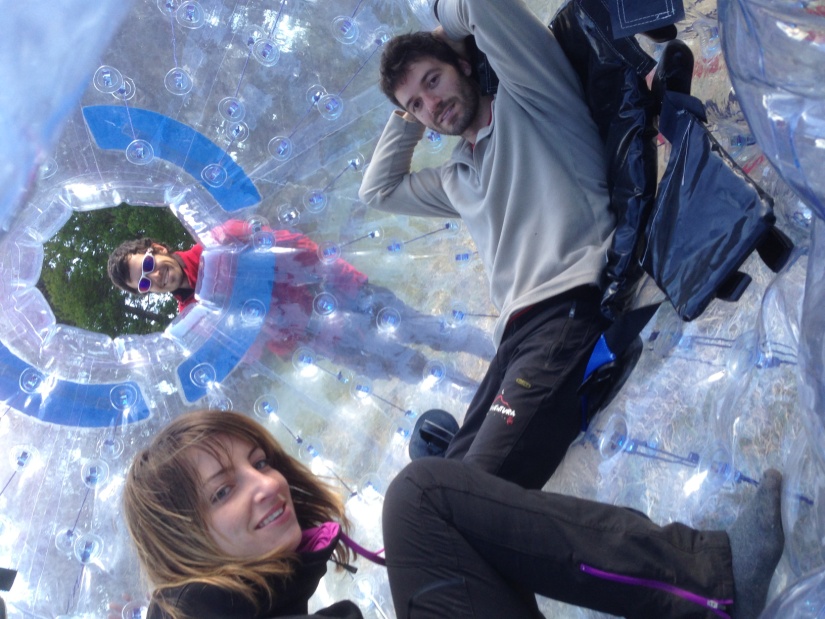 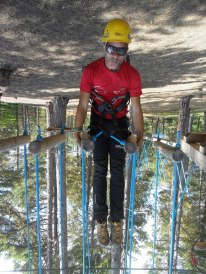 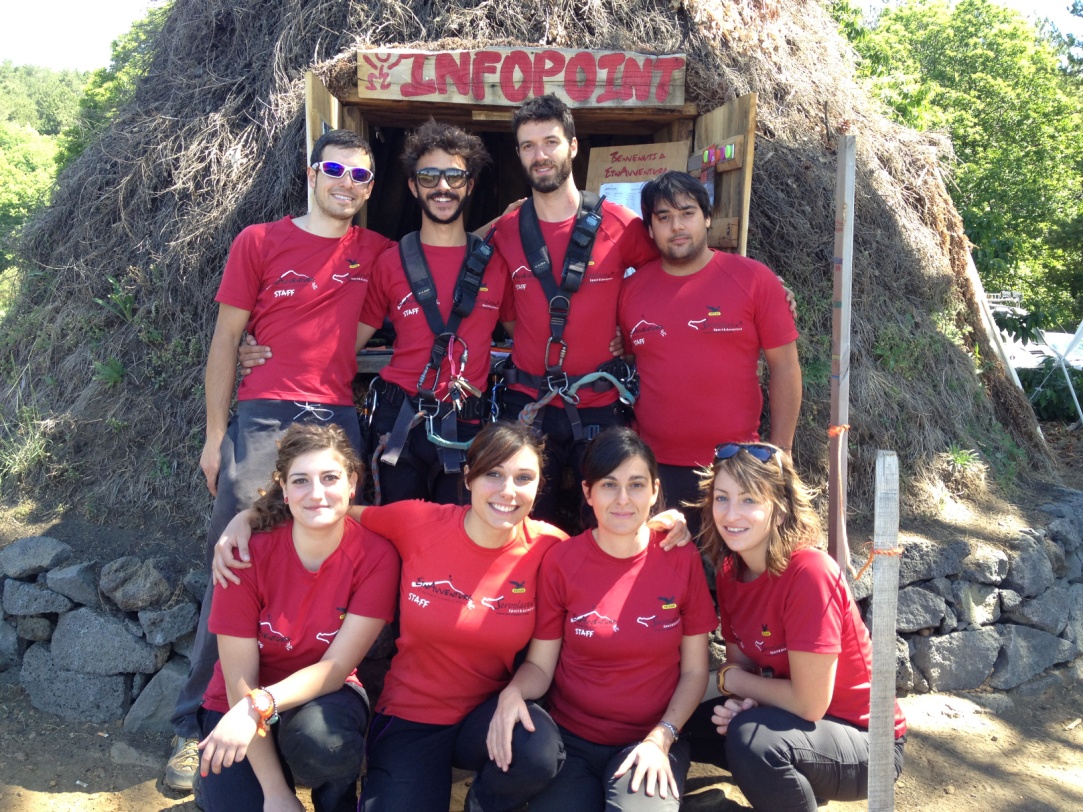 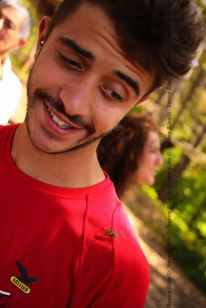 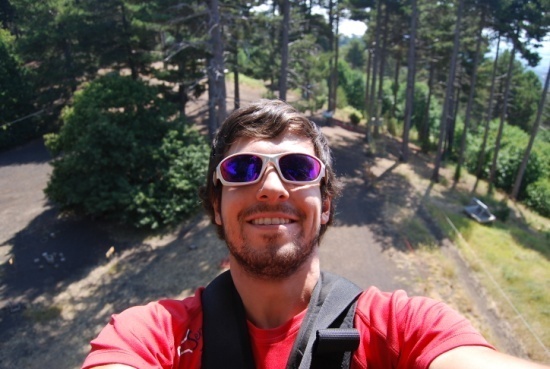 Grazie per l’attenzione